Wireshark The world's most popular network protocol analyzer
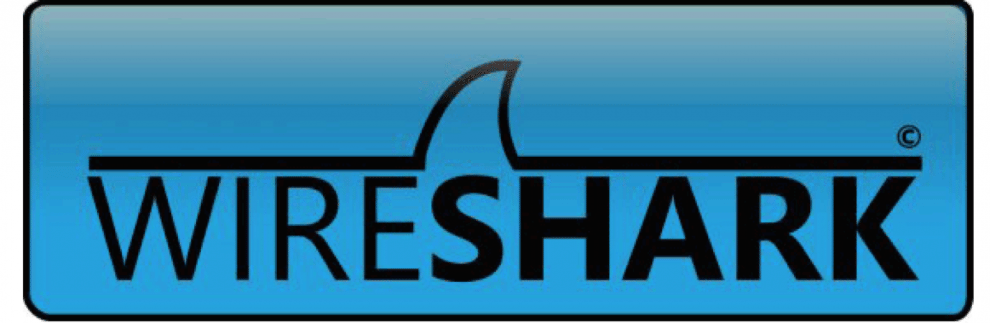 1
工欲善其事，必先利其器
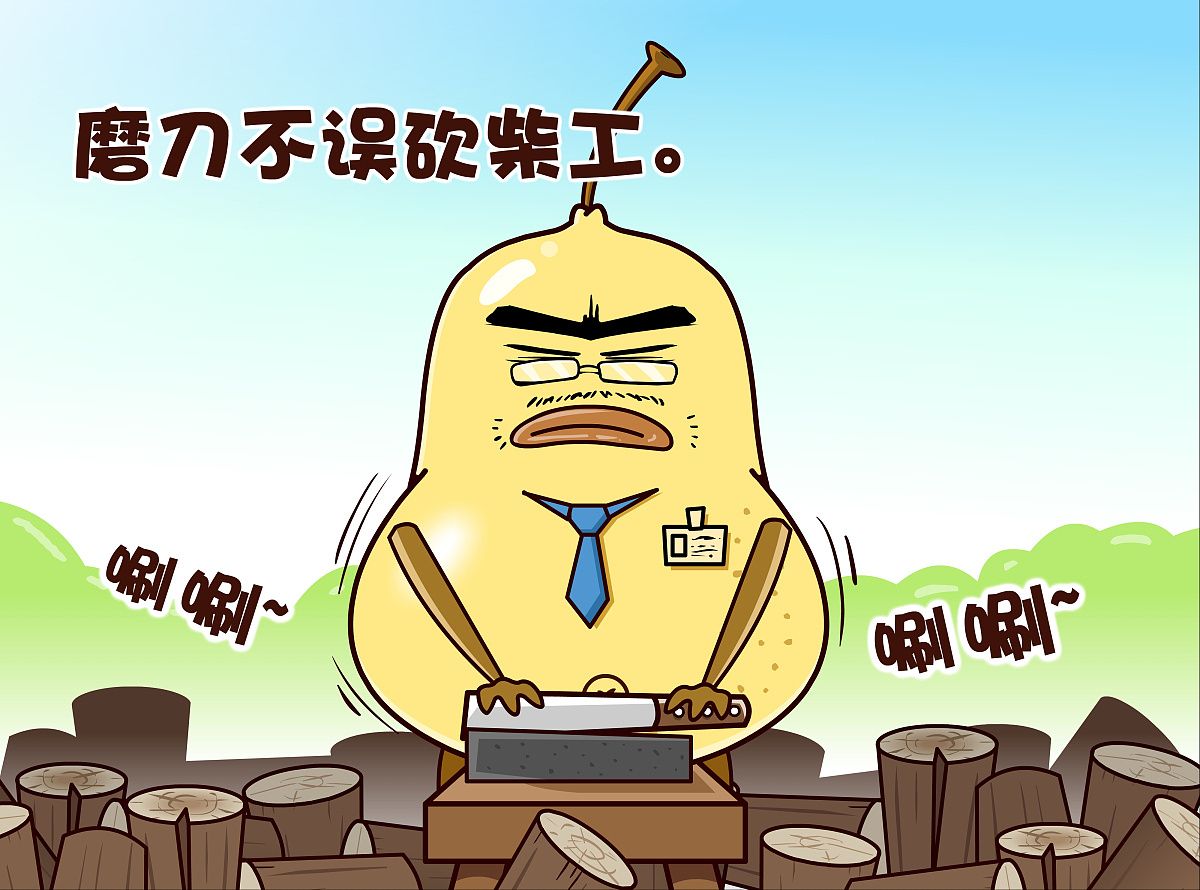 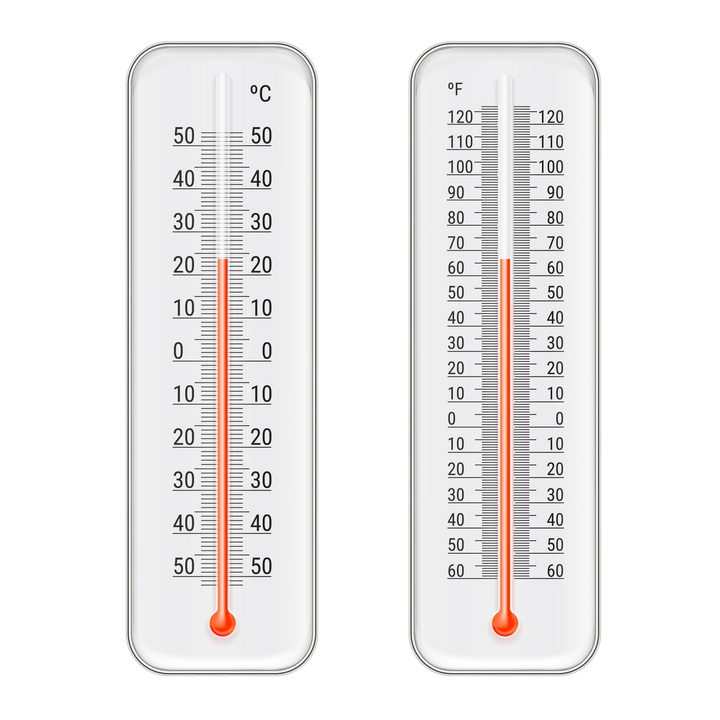 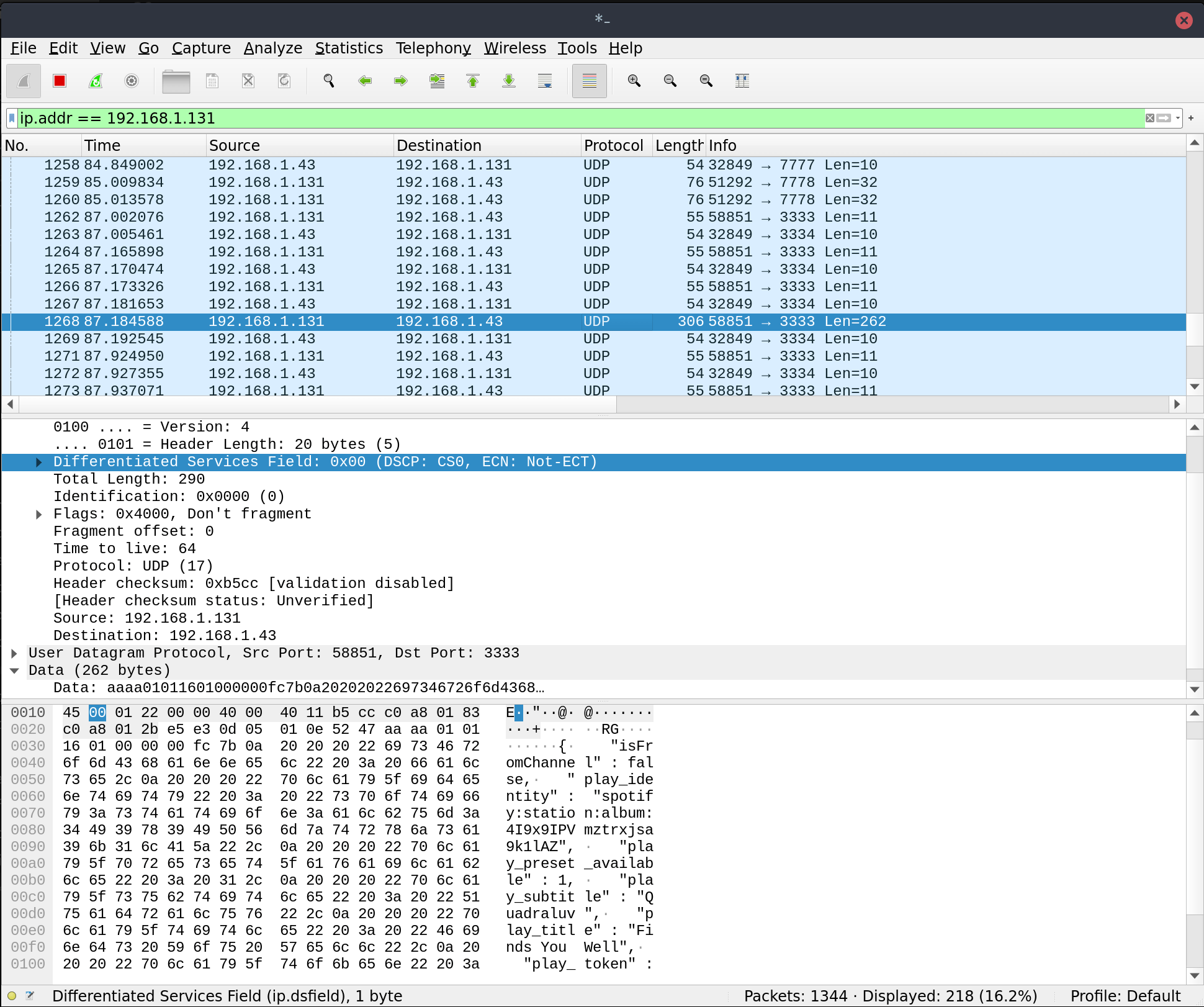 2
What is Wireshark?
Wireshark is a free and open-source packet analyzer. 
It is used for 
network troubleshooting, 
network packet analysis, 
software and communications protocol development, and 
education.
Wireshark runs on Linux, macOS, BSD, Solaris, and Microsoft Windows. 
There is also a terminal-based (non-GUI) version called TShark.
On Linux or macOS, text-based “tcpdump” is popular.
3
Functionality
Wireshark allows a user to capture all packets sent/received by a NIC (network interface card).
If you enable the “promiscuous mode”, it can even capture packets not destined to the NIC’s MAC (media access control) address.
You may (and should) specify a “capture filter” when you capture packets from a network.
Wireshark  "understands" the structure of different networking protocols. It can parse and display the fields, along with their meanings as specified by different networking protocols.
Data display can be refined using a “display filter”.
VoIP calls in the captured traffic can be detected. If encoded in a compatible encoding, the media flow can even be played.
4
Install Wireshark
Download Wireshark at https://www.wireshark.org/download.html
Run the EXE file to install Wireshark.
Wireshark uses pcap to capture packets, so it will require you to install Npcap or Winpcap if you haven’t done so.
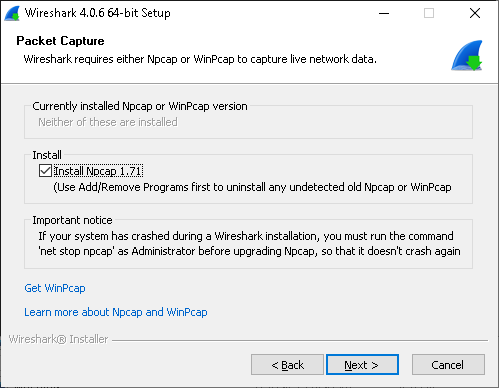 5
Run Wireshark
Start Wireshark and specify a capture filter “icmp”.
Start a command window and issue the command
ping -4 www.ncnu.edu.tw








You will see 4 pairs of ICMP Echo Request/Reply.
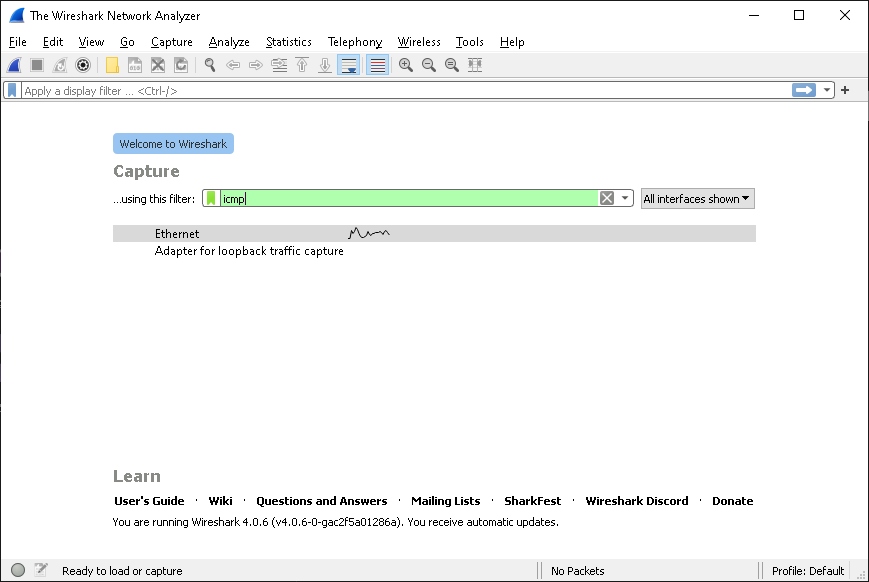 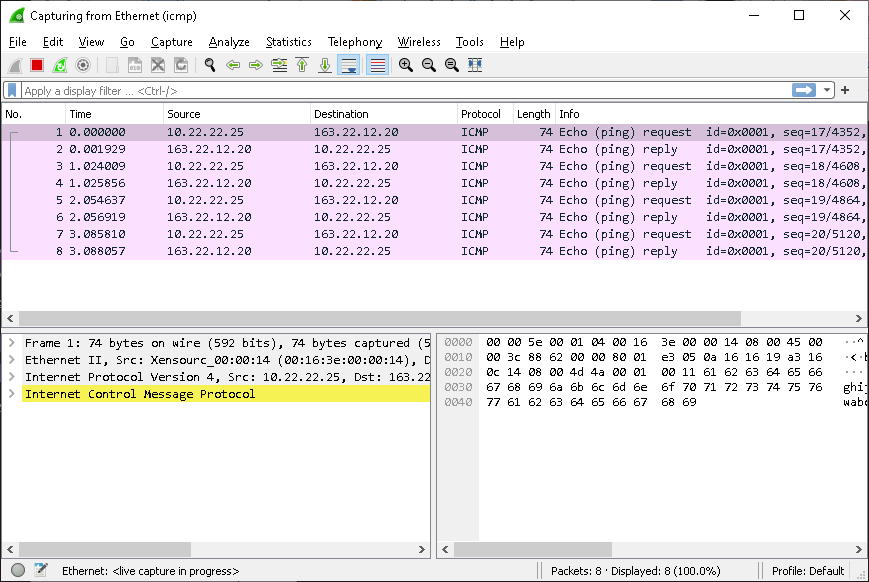 6
Capture SIP Signaling
Stop the previous capturing.
Capture - Options (Ctrl-k)
Disable the promiscuous mode
Specify the capture filter as “udp port 5060”.
This is the default port for SIP (session initiation protocol). 
For more details, please see RFC 3261.
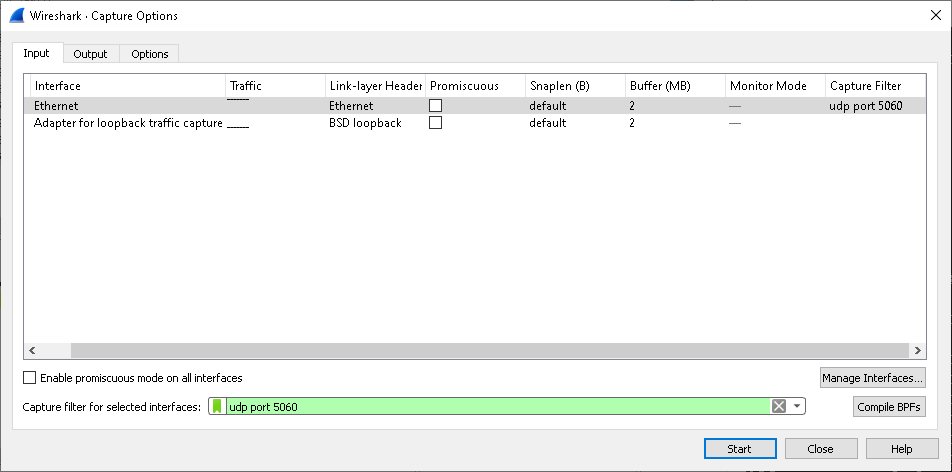 7
RFC 3665 Section 3.1
Alice                     Bob
     |                        |
     |       INVITE F1        |
     |----------------------->|
     |    180 Ringing F2      |
     |<-----------------------|
     |                        |
     |       200 OK F3        |
     |<-----------------------|
     |         ACK F4         |
     |----------------------->|
     |   Both Way RTP Media   |
     |<======================>|
     |                        |
     |         BYE F5         |
     |<-----------------------|
     |       200 OK F6        |
     |----------------------->|
     |                        |
Alice calls Bob
Now have UA1 call UA2.
After UA2 answers the call with response code 200, you should see 4 SIP messages:
INVITE
100 Trying
200 OK
ACK
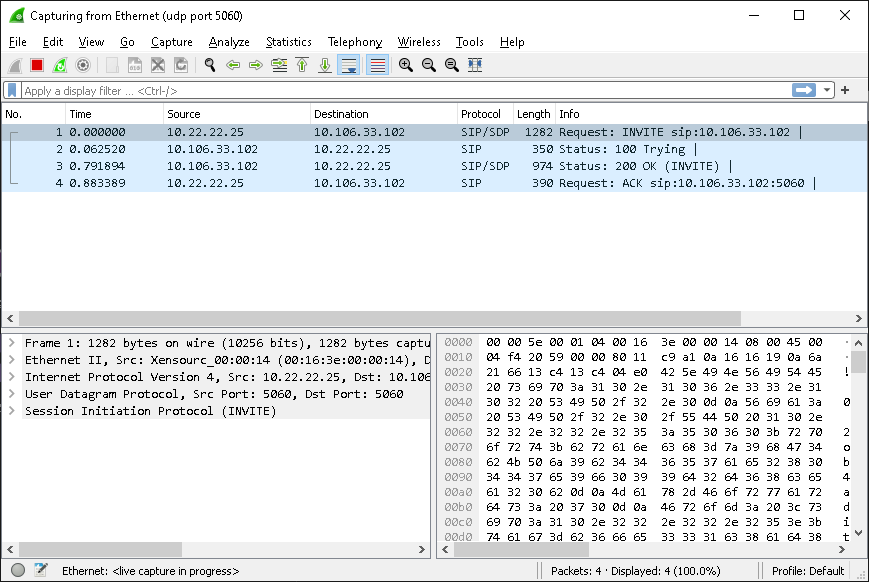 9
Hang Up the Call
Now either UA1 or UA2 may hang up the call.
You will see 2 extra SIP messages.
BYE
200 OK
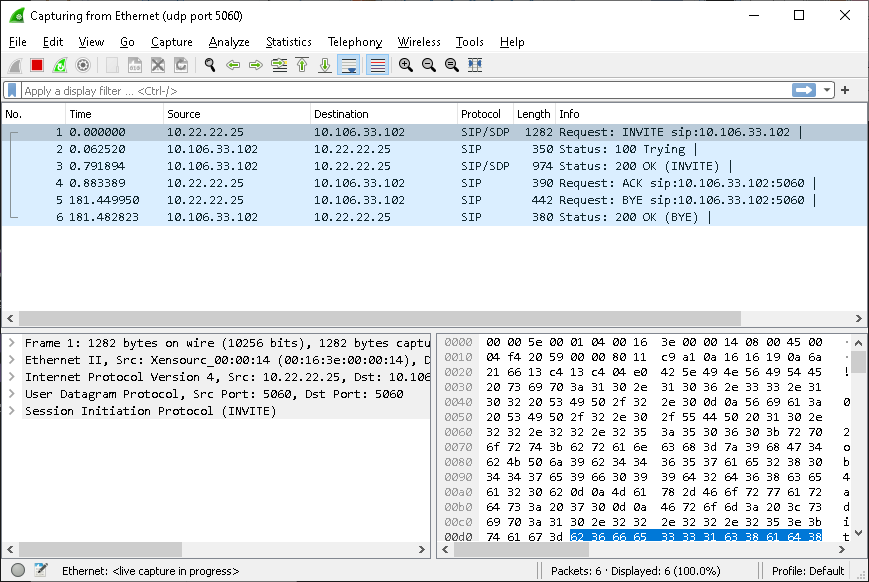 10
Telephony - VoIP Calls
11
Telephony - SIP Flows - Flow Sequence
12
Telephony - SIP Statistics
13
SIP Call Establishment
14